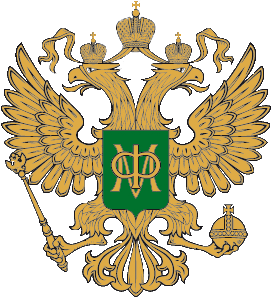 Formation of Internal Audit in the Russian Federation: Problems and Possible Solutions
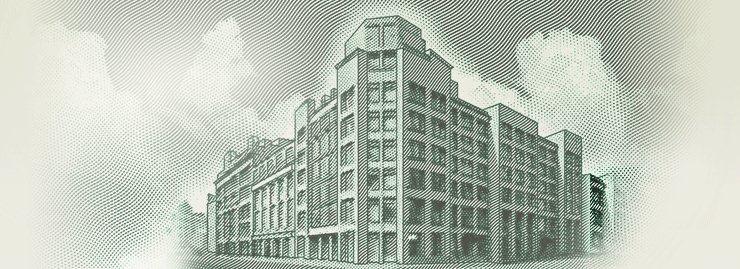 2
Division of powers between IA, SAI and FI
3
Lines of interaction between IA, SAI and FI
Chamber of Accounts
Law on the Chamber of Accounts,
External Audit Standards
Review of internal audit efficiency
Inspections of activities
Internal Audit
Financial 
Inspectorate
Reviews, opinions
Information on request,
On violations to 
impose sanctions
Consolidated report
on results of internal control and audit review
Methodology
MoF of Russia
Regulation of internal financial control and audit (1)
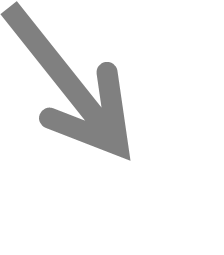 4
Internal audit units are established in certain public entities
5
Regulation of internal financial control and audit (2)
Article 160.2-1 of the Budget Code
Internal financial control
Internal financial audit
Control over compliance with internal standards and procedures for preparation and execution of the budget by sources of budget deficit funding
Control is aimed at: 
Compliance with internal standards and procedures for preparation and execution of the budget by expenditures;
 implementation of measures aimed at enhancing efficiency of use of budget funds
Control over compliance with internal standards and procedures for preparation and execution of the budget by revenues, preparation of budget reports and maintenance of budget accounting
Audit for the purpose of:
Expressing an opinion on reliability of internal financial control;
Confirmation of authenticity of budget reports;
Preparation of proposals on enhancing efficiency of use of budget funds.
With the right to split off functions in separate structural units
The procedure for implementation is set by the Government of the RF, by the supreme executive power body of a RF constituent, local administration
6
Organization of internal financial control (IFC)
Budget Code prior to the reform (2013)
The current version of the Budget Code
Forms and methods of performing IFC
Chief Budget Funds Controller
Chief Budget Funds Administrator
Verifications of compliance in the course of self-control, control over subordination, related control with respect to risky operations
Internal financial control inside the organization
Monitoring of financial indicators of subordinated participants of the budget process;
Verification of incoming financial documents
Departmental financial control
IFC with respect to subordinated participants of the budget process
Subordinated BFC and budget holders
Internal control over business operation items –
Is determined by a separate Law and not by the Budget Code
Subordinated participants of the budget process
7
Organization of internal financial audit (IFA)
The system of the chief budget funds administrator
International practice and IA standards
Internal financial control
Internal financial audit
IA of financial activities
Chief administrator
Assessment of control
Internal operating audit
Control
Internal audit  of information systems
Subordinated participants of the budget process
Assessment of control
Control
Confirmation of authenticity of budget reporting
Safety IA
IA of efficiency, etc.,
1. Audit with respect to subordinated participants of the budget process means that at the same time IFA performs the function of both internal and external audit
2. IFA assessment of IFC efficiency means that IFA duplicate activities of the financial inspectorate on carrying out IFC analysis
3. Manpower and organization, human resource and financial limitations of possibilities of departments in terms of organizing IFA, especially in constituents of the RF and in municipal formations
8
From IFC and IFA to internal budget control (IBC). Changes in approaches
Now – identification of the most risky operations in the framework of budget procedures and control over their enforcement.
In the future – detection and evaluation of risks of violations of the legislation, failure to achieve results, inaccuracy of the reporting, etc.  Analysis and elimination of reasons of potential violations.
Introduction of risk management elements for the purpose of re-orienting towards prevention of violations and deficiencies
Now – indirect focus.
In the future – mandatory evaluation and minimization of risks of non-achievement of target values of financial management quality  indicators.
Focus on achievement of results of financial management performance
Now – each public formation determines independently.
In the future – granting authorities to the MoF of Russia on methodological support for IBC
Elaboration of a common methodology
Now – IFC is performed by employees and managers of structural units, their activities are not coordinated; activities of internal auditors duplicates the work of financial inspectorate; IFA is performed at all times.
In the future – requirement to coordinate IBC (IBC management); IBC is performed only inside the organization; establishment of an internal audit service is done according to the decision of the head of the organization.
Organization of work on coordination of IBC inside the entity, with the exception of duplication of control activities, changes in the role of internal audit
9
Interaction of participants of the budget process in the course of organization and performance of IBC
Chamber of accounts
External control
Financial Inspectorate
MoF of Russia
Methodology of analysis
Reporting
Chief Administrator
Organizes and performs IBC inside itself
General requirements to organization of IBC, methodological support
External control
Controller of the 2nd level
IBC performance analysis
Organizes and performs IBC inside itself
Controller of the 3rd level
Organizes and performs IBC inside itself
10
Assumes scheme of internal budget control
Participant of the budget process
1. Management
Control environment
2. IBC Coordinator
Risk management: 
Risk assessment, control actions (application of measures aimed at minimizing risks)
Manager personally
One of the deputies
Structural unit
A certain official
3. Heads and employees of structural units
Information systems
Monitoring of controls
Elements of the internal budget control system
Participants of IBC
11
Control environment
Participant of the budget process
The control environment sets the tone for the whole system of internal control. It provides for discipline, structure and also for the general climate that affect the general level of internal control. The environment  has comprehensive impact on preparation of the strategy and goals, and also on structuring of controls.
INTOSAI GOV 9100
1.Management PBP
Generates and maintains
Control environment
2.IBC Coordinator
Control environment analysis. Elaboration of methodological support for IBC. Organization of training of employees in the field of IBC. Preparation of consolidated reports on IBC results
3.Heads and employees of structural units
Regulation of activities related to IBC performance
Development of classification of risks
Preparation of the code of ethics and business conduct
Analyze and support
Regulation of financial management transaction and procedure performance
Identification of qualification requirements to managers of all levels and to employees
Allocation of duties and authorities with respect to carrying out financial management operations and procedures, including those related to organizing and performing IBC
Subjects of IBC
12
Risk management
Participant of the budget process
1. Management
2. IBC Coordinator
Organizes and carries out risk management
Methodological support for risk management.

Providing support to the management and to heads of structural units in risk identification and assessment, elaboration and implementation of measures aimed at minimization of risks.

Preparation and maintenance of a registry of risks
3. Heads and employees
of structural units
Detect, assess, minimize risks
Risk management
Subjects of IBC
13
Information systems
Participant of the budget process
1.Management PBP
Information systems issue reports that contain operating, financial and non-financial information and also information on compliance with the current standards, which information allows carrying out and control over activities of the organization. They work with information received not only from the organization itself, but also with information on external events, activities and conditions, which is needed to make decisions and to prepare reports.
INTOSAI GOV 9100
Organizes establishment and functioning, uses for the purpose of organization and performance of IBC
2. IBC Coordinator
Uses for the purpose of analysis of IBC efficiency and preparation of reports on IBC results
3. Heads and employees of structural units
Use for the purpose of IBC performance
Information systems
Subjects of IBC
14
Monitoring of controls
For the purpose of evaluating performance of the system over time, the internal control system has to be monitored.  Monitoring is carried out with the help of regular controls, individual inspections and also by means of combining both methods.
1. Management
Organizes, uses results for improvement of IBC
Ongoing monitoring of the internal control system is carried out in the framework of daily, routine activities of the organization. Monitoring is carried out continuously and in real time, it provides for dynamic response to changes in conditions and is an integral part of activities of the organization.
2. IBC Coordinator
The volume and frequency of individual inspections mostly depend on assessment of risks and on efficiency of permanent monitoring algorithm.  …. The organization has to take into consideration the nature and degree of changes resulting from both internal and external events and risks associated with them, and relevant control actions; and also the results of on-going monitoring.
Carries out, prepares reports
3. Heads and employees of structural units
Monitoring of internal control systems should include principles and algorithms aimed at ensuring adequate and timely response to results of conducted audit and other inspections.  The management is obliged (1) to evaluate auditor’s opinions and results of other inspections in a timely manner, including those that demonstrate deficiencies and provide recommendations of auditors and other persons who evaluated activities of the organization, (2) to make decisions on taking appropriate actions based on the results of opinions and recommendations prepared on the basis of audits and other inspections, and (3) within the set timeframe to take all actions that correct or in some other way resolve issues brought to their attention.
Use results for improvement of IBC
Monitoring of controls
Subjects of IBC
15
Internal budget control and Internal audit
Internal audit
Internal operational control
Assessment
Coordination of IBC
Internal budget control
Financial indicators
Indicators of activities of a public entity, local self-governing body
16
Possible ways of internal audit organization
II
I
Chief Administrator
Recommendations, consultations for the management of the chief administrator
Chief Administrator
IA unit: recommendations, consultations for the management of the chief administrator
Coordination of work of IA units
Special institution on internal audit
Controller
of the 2nd level
Controller
of the 2nd level
Recommendations, consultations for the management of the controller of the 2nd level
IA unit: recommendations, consultations for the management of the controller of the 2nd level
Recommendations, consultations for the management of the controller of the 3rd level
Recommendations, consultations for the management of the 3rd level
Controller
of the 3rd level
Controller
of the 3rd level